El Eneagrama
Como potenciador para dedicarnos a lo que amamos y vivir en Propósito
Conciliador
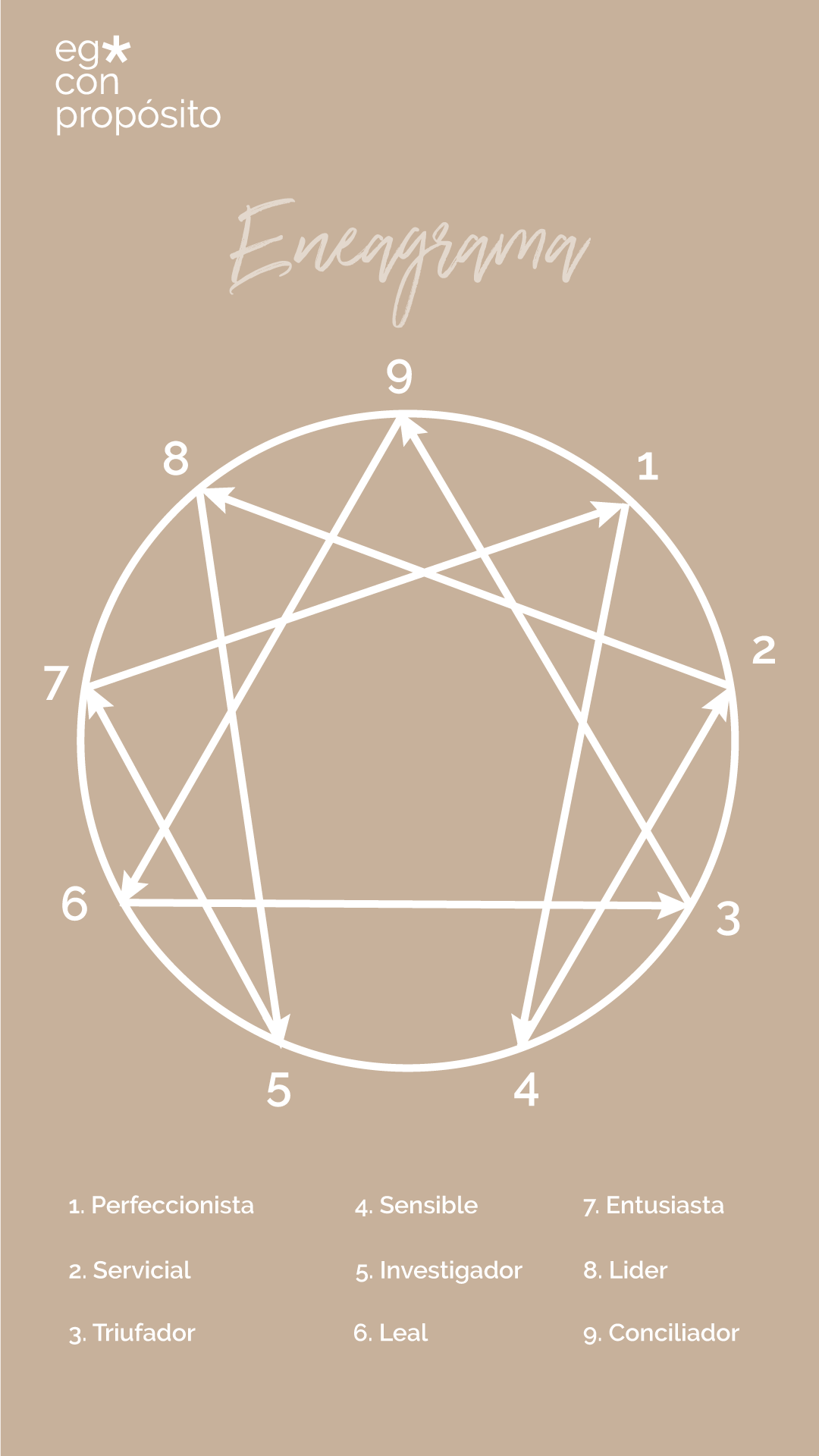 Líder
Perfeccionista
Servicial
Entusiasta
Leal
Triunfador
Investigador
Sensible
Si no necesitaras dinero, ¿te seguirías dedicando a lo que te dedicas?
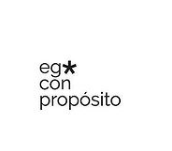 ¿Cuál es la principal resistencia que tienes actualmente que te impide ir por la vida de tus sueños?
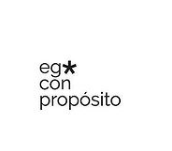 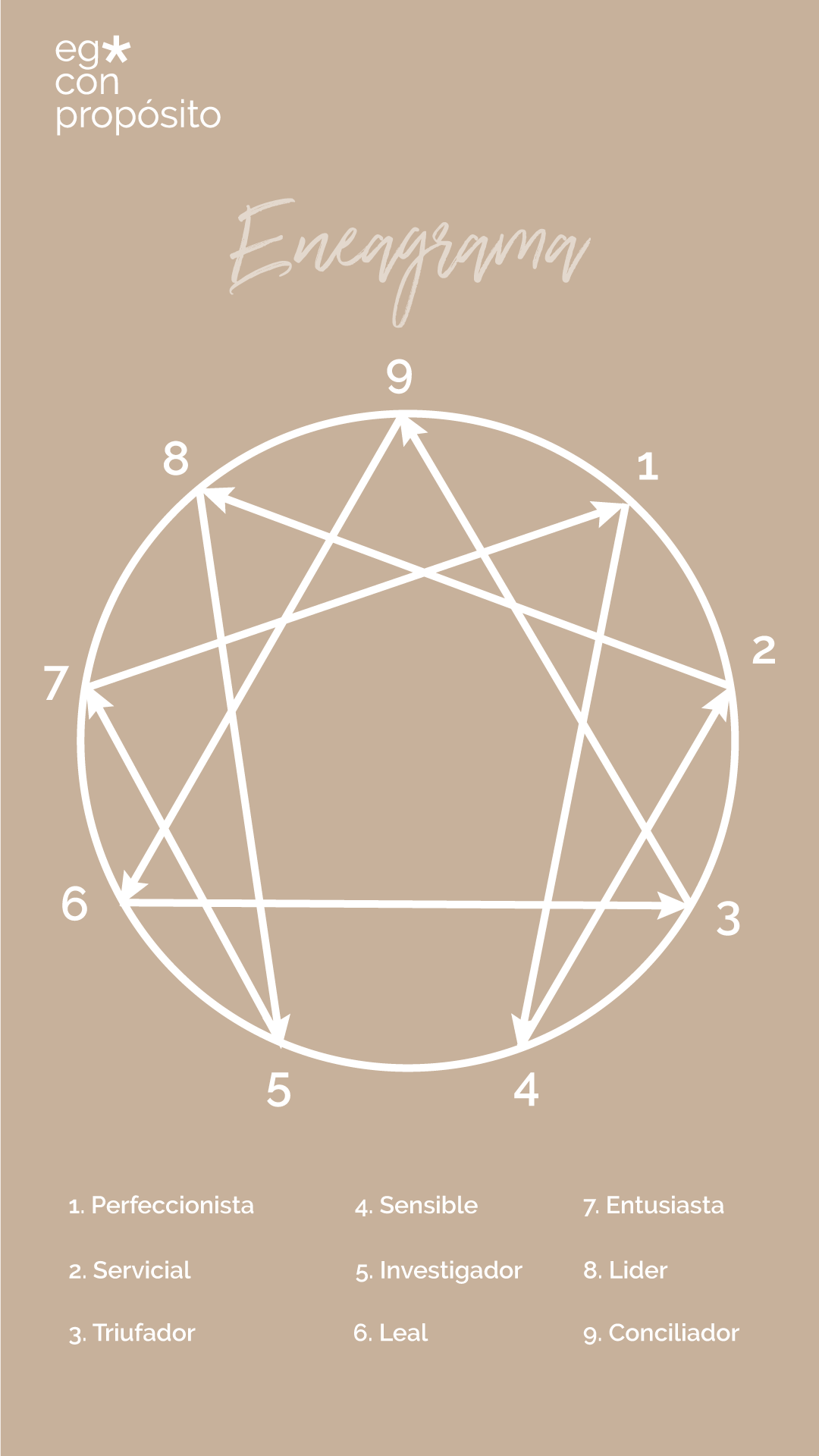 Procrastinación. Pereza. Indolencia
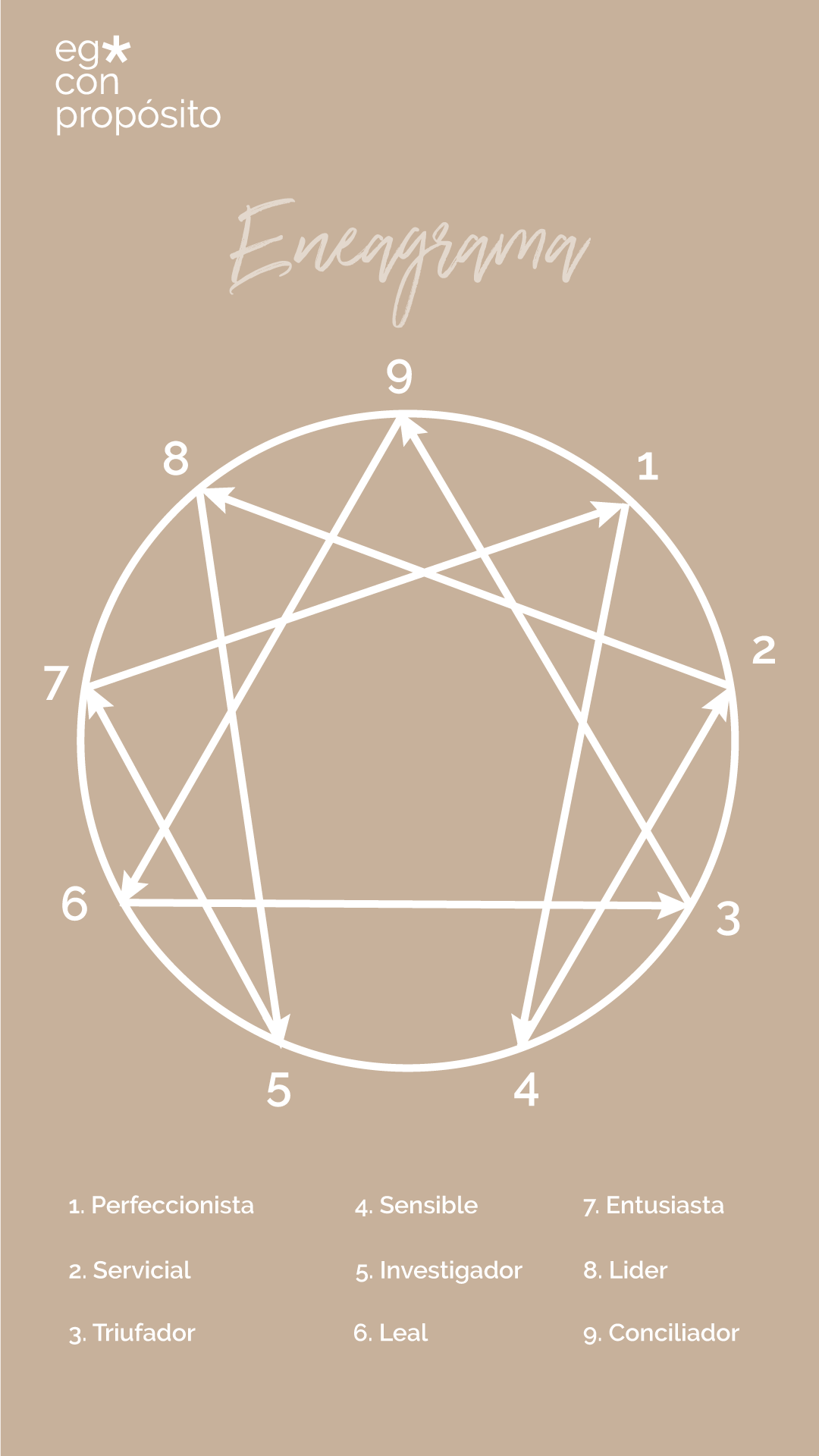 Control. Vulnerabilidad. Indefensión.
Perfección. Críticas. Estructura.
Desaprobación. Soledad. No 
priorizarse.
Desenfoque. Dispersión. 
Falta de compromiso.
Duda. Inseguridad. Desconfianza. 
Sobre-análisis
No ser el mejor. Rechazo. Miedo a 
perder identidad
Insuficiencia. Falta de preparación. 
Avaricia intelectual.
Comparación. Desorden emocional. Inferioridad.
Reflexiones
¿Cuál es la principal resistencia que tienes actualmente que te impide ir por la vida de tus sueños?
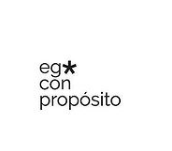 Ya veo las resistencias que me alejan de compartir mi propósito, ¿y ahora qué?
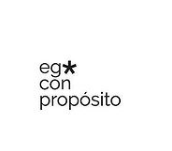 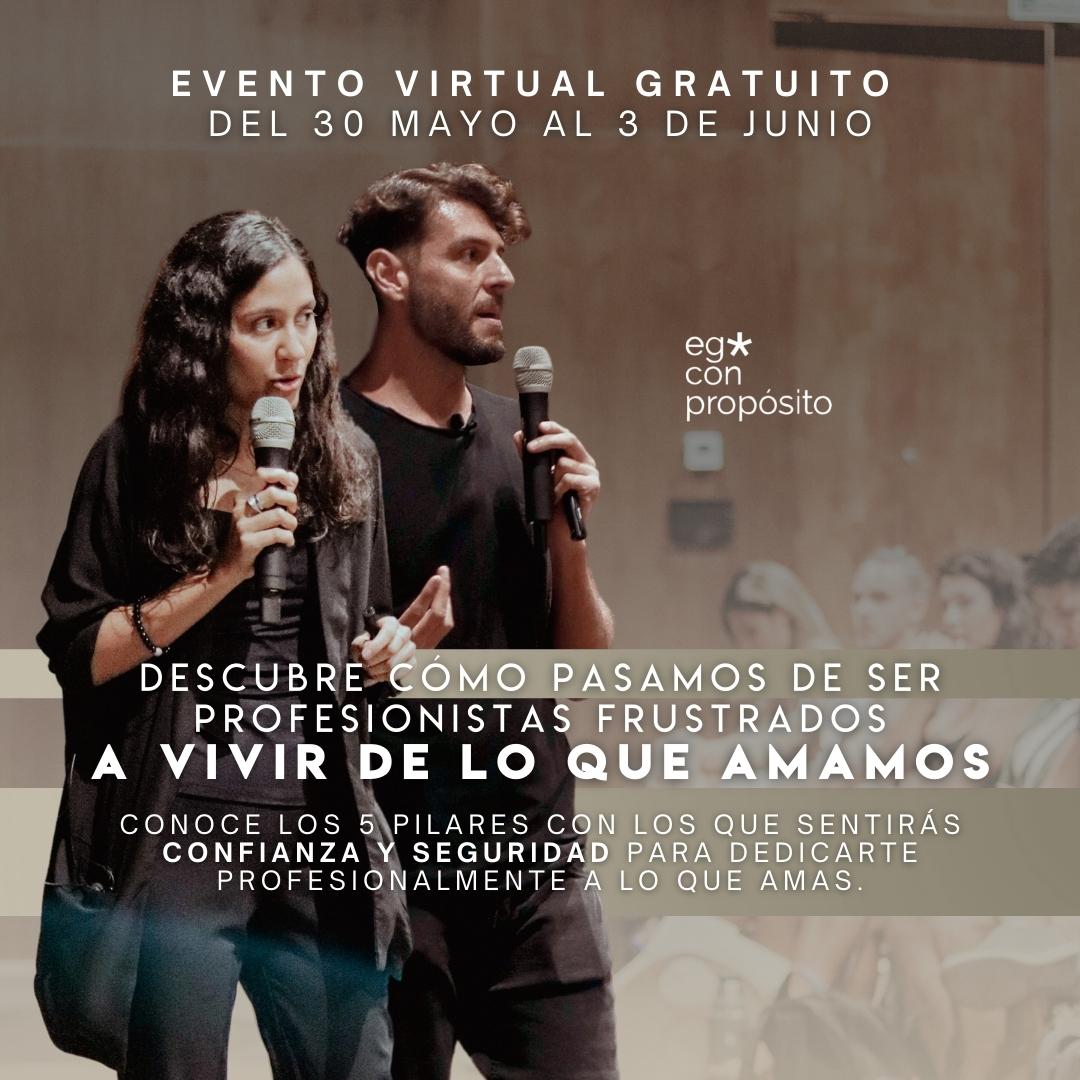 Link de acceso en el chat
Conciliador
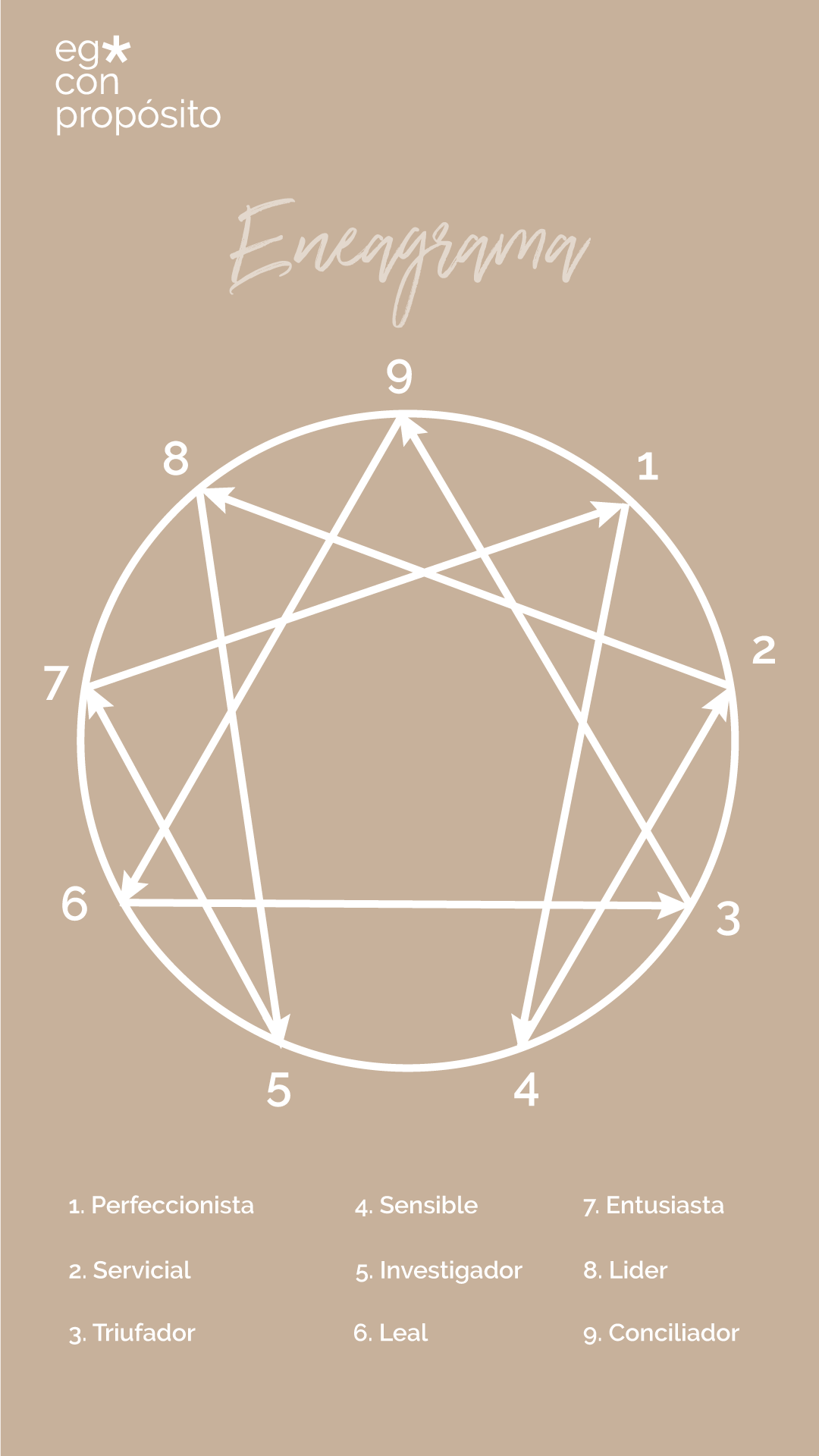 Líder
Perfeccionista
Servicial
Entusiasta
Leal
Triunfador
Investigador
Sensible